For Busy Feds: Boost Your Feedback Skills and See Powerful Results
Federal ADR Lunchtime Series Presentation
Tracey Cairnie and Megan Johnston, NVMS
March 28, 2018
Session Goals
Maximize Feedback Effectiveness to Prevent Disputes

Influence workplace productivity and satisfaction through effective feedback

Implement a simple model to deliver and
    receive effective feedback

Apply verbal and non-verbal communication techniques to enhance feedback
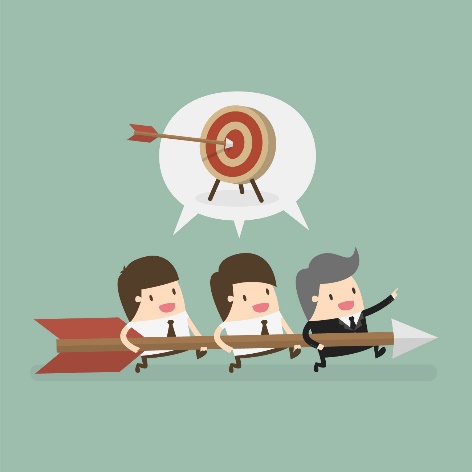 Individual Activity
Close or lower your eyes while performing task

Listen carefully to the instructions

The goal is to ensure consistency
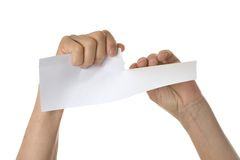 The Cost of Poor Communication
What happened during the activity?

What feedback would you give us to improve consistency?

How would you deliver that feedback?
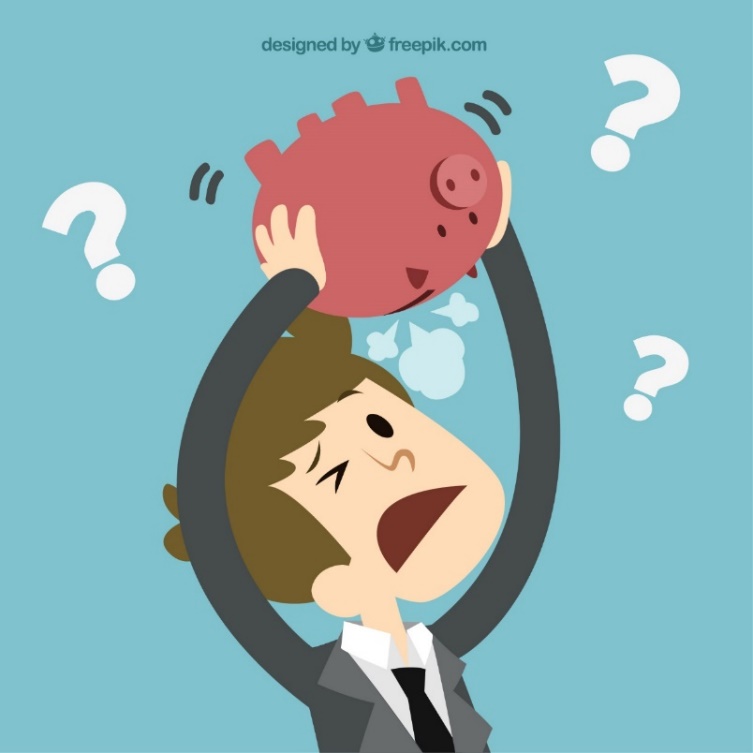 When We Avoid Feedback
Often we are reticent to give or request feedback.
This is strongest when:
We are unsure of expectations;
There is low trust; 
We are concerned with how 
feedback will be received; or
We are unaware of how others 
perceive us.
Why else?
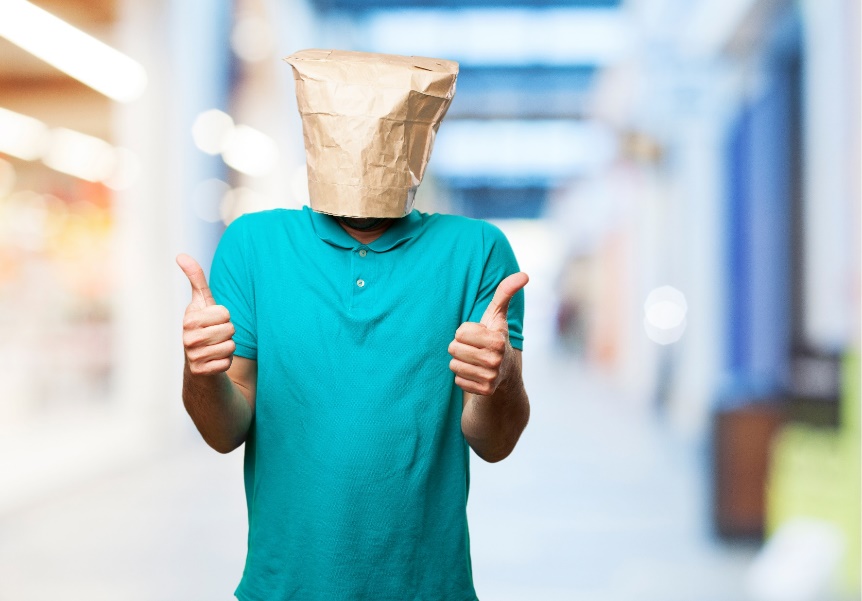 Arc of Engagement
Judith Glaser’s Conversational Intelligence
Wait & See
Skeptic
Conditional Trust
Experimenter
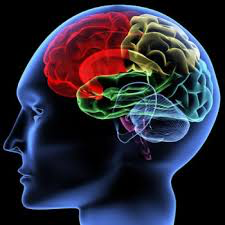 High Trust
Low Trust
Co-Creators
Resistor
I                                Listening                              WE
Chemical Conversations
Judith Glaser’s Conversational Intelligence
Oxytocin
Dopamine
Serotonin
GABA
Noradrenaline
Adrenaline
Cortisol
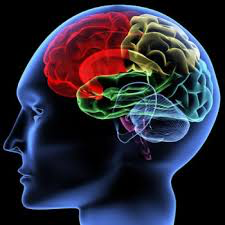 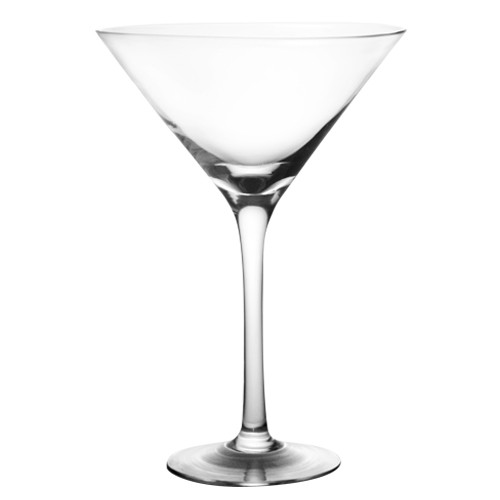 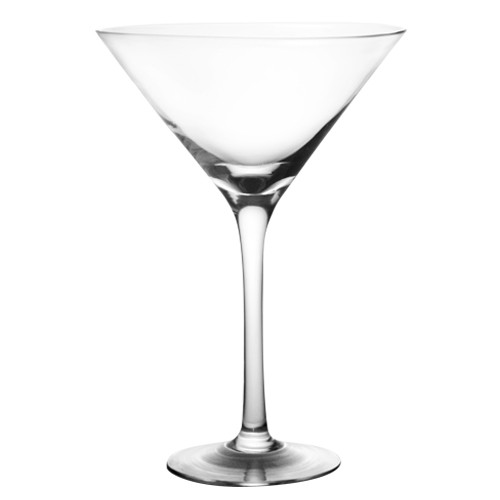 Arousal & Stress
Connection, Pleasure & Calm
Oxytocin
Dopamine
Serotonin
GABA
Chemical Conversations
Judith Glaser’s Conversational Intelligence
Noradrenaline
Adrenaline
Cortisol
Upbeat
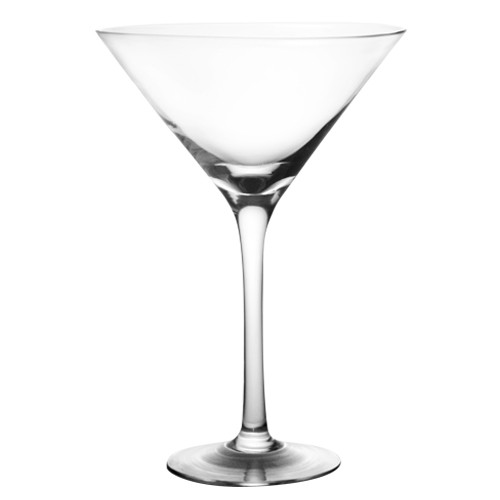 Upset
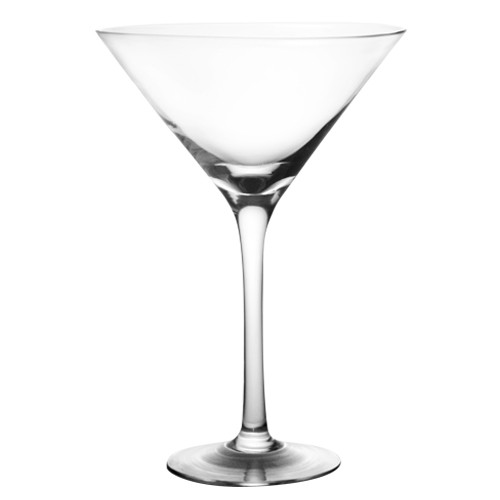 Happy
Rigid
Positive
Engaged
Defensive
Worried
Arousal & Stress
Connection, Pleasure & Calm
Regulating Feedback Conversations
C
H
A
N
G
E
Nourishing
Depleting
Judith Glaser’s Conversational Intelligence
Benefits of Effective Feedback and Focusing on Strengths
Employees become more capable and confident
Employees grow and develop
Employees feel valued
Employees are more engaged
High-performing teams provide 
six times more positive feedback
than average teams.
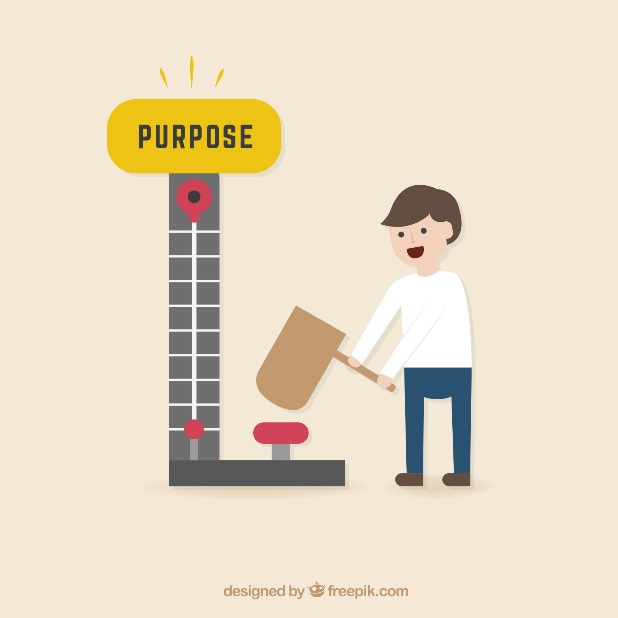 Four Steps to Effective, Verbal Feedback
Behavior
Effect
Expectation
Result
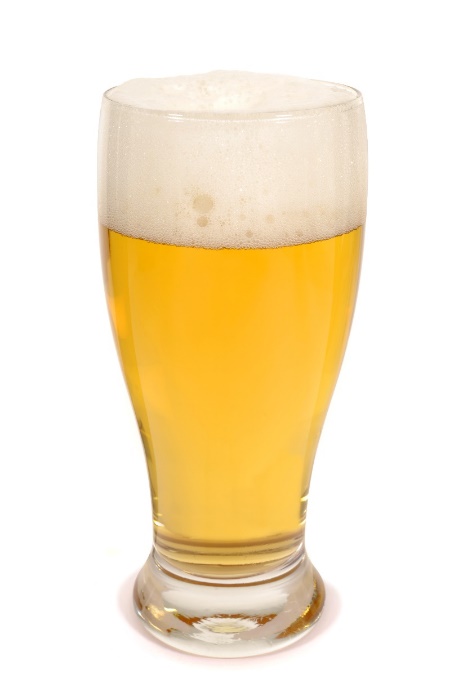 BEER:  Behavior
Identify the behavior you want them to change
Behavior is:
Observable

It is NOT:
An assumption
An interpretation
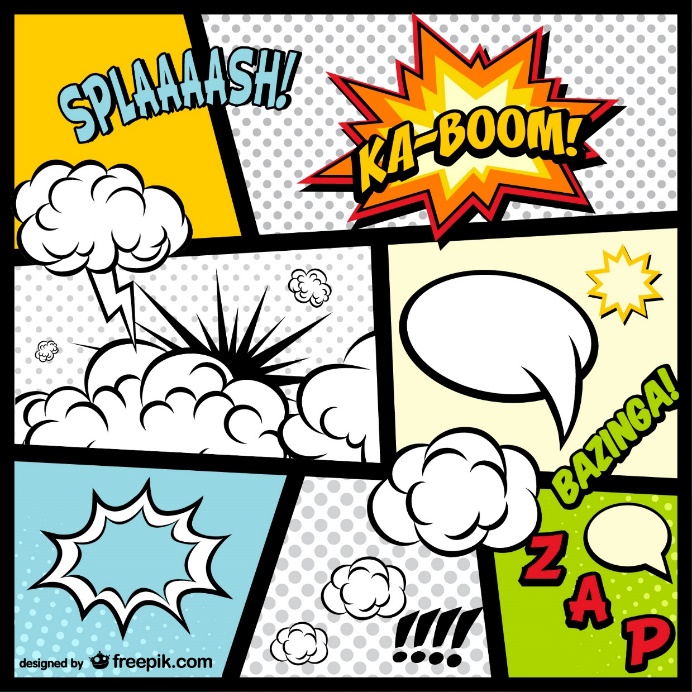 BEER: Effect
Inquire as to their perception of the situation
Inquire about their intention
Describe what happens because of the identified behavior
Describe how it interferes with the
    goal(s)
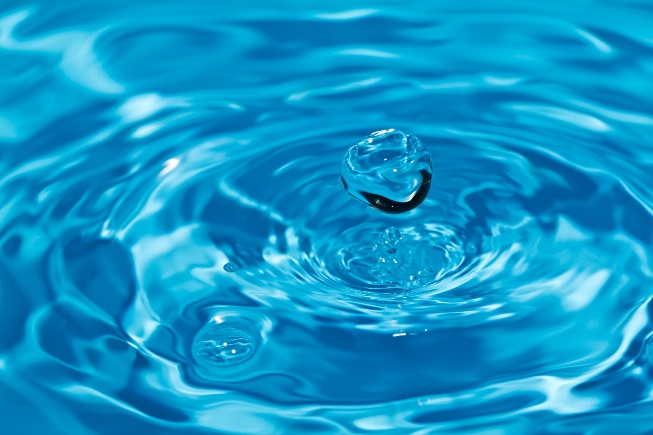 BEER: Expectation
Give clear feedback on what you want them to do differently, including 
behaviors you want to 
start, stop or change.
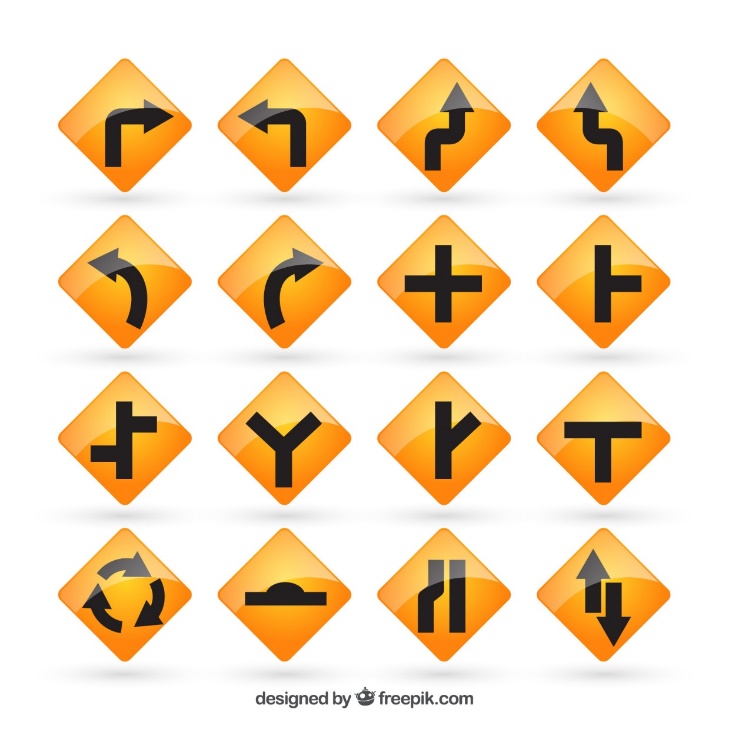 BEER: Result
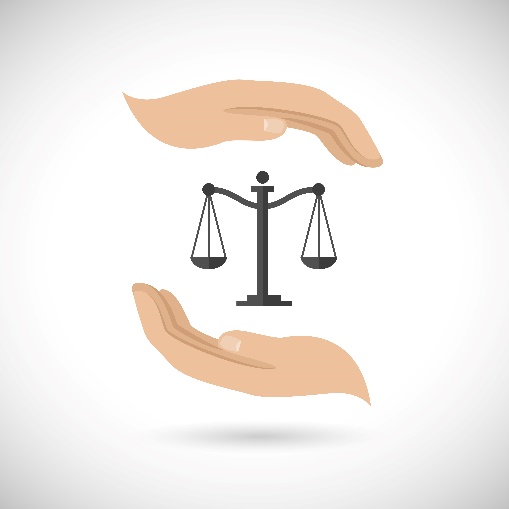 Inquire as to their perception of
   the situation’s impact
Inquire about their intention
Identify Potential Benefits and Consequences
If employee changes as requested; or
If current behavior continues.
Schedule follow up to check in
BEER Feedback Sample
I have noticed that ____________.
When this happens, ________ is impacted in _______ ways.
I am curious – how do you see it?
Moving forward, I expect ______ in order to achieve _______.
Let’s explore how you could meet this expectation ________ .
So you are agreeing to ______  and you understand, If you continue to do (the initial behavior), I will ________ (e.g. remove you from the project).
Let’s check back in ____________ to see how this is progressing.
The Rundown Video
https://youtu.be/wRNXAdIFEAM
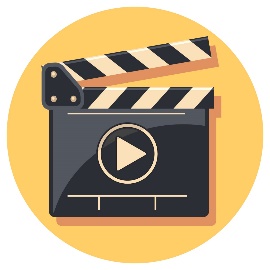 Video Debrief
Who is responsible for the results you observed in the video?

What feedback could the employee have requested in this situation to save time and uncertainty?

What feedback could the manager have requested from the employee?

What barriers to the sharing of safe and effective feedback did you observe?
Nonverbal Elements of Feedback
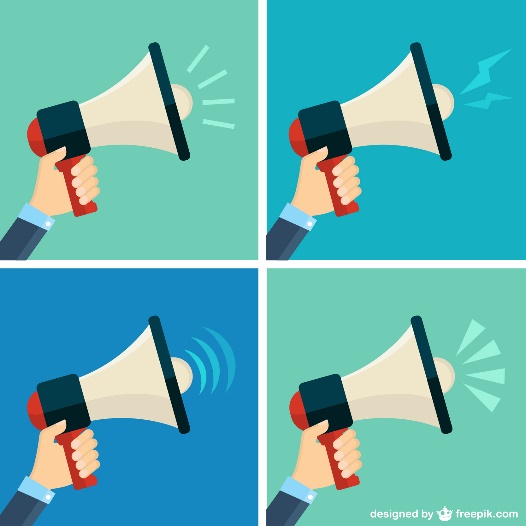 People learn differently
Verbal
Nonverbal
Physiological

Use a combination of communication methods to ensure your instructions and feedback are received effectively
The Importance of Safety in Feedback
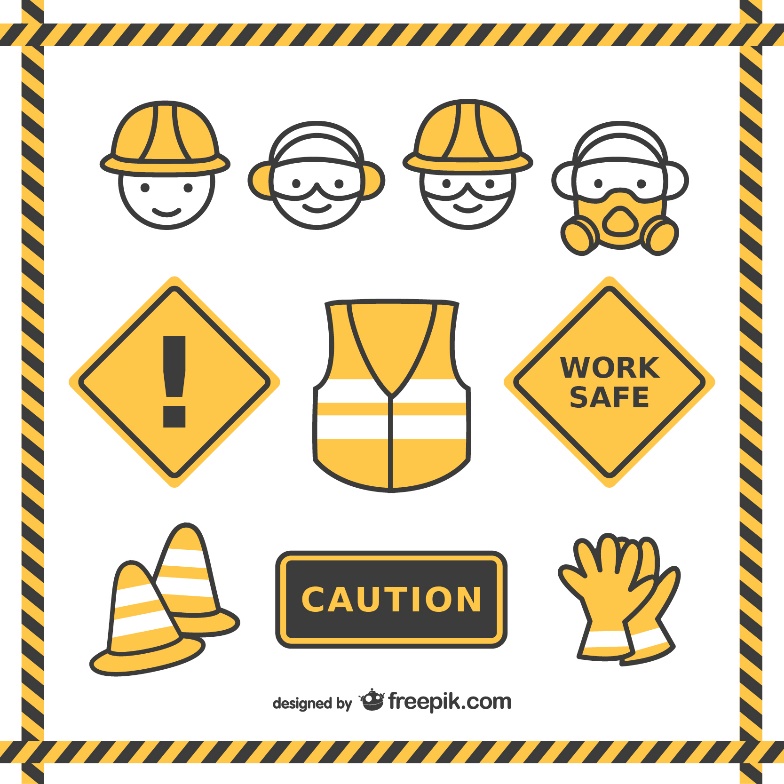 Building certain considerations into your feedback delivery will maximize the effectiveness and minimize the risks of negative repercussions
Bodily protection isn’t the only types of safety important to a successful workplace
Safe Feedback is…
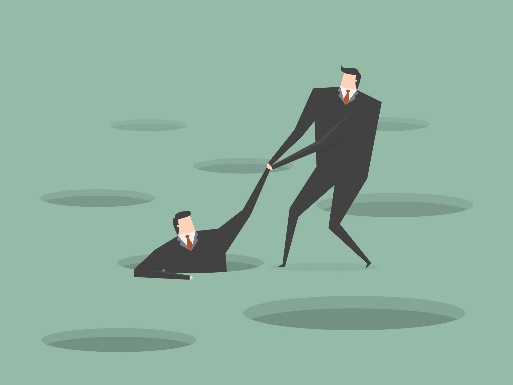 Given at frequent, predictable intervals
About learning (self awareness, observation, and reflection)
Emphasizes areas for improvement with goals and future focus, not criticisms
Given directly to the employee or colleague and without an audience
Reinforced and supported by leader examples
Yes!
Feedback Do’s
DO give feedback often
DO pay attention to your facial expression when giving feedback
DO be specific about what needs to change and how
DO explain the reason for the feedback
DO ask others for feedback
DO start with appreciation
DO use the words “yes, and”
DO approach with empathy
DO smile, even when giving feedback over the phone
DO be authentic
DO see feedback as an opportunity to connect
DO give feedback in a manner likely to be perceived as inclusive and supportive
No!
Feedback Don’ts
DO NOT wait until the annual performance review to give feedback 
DO NOT speak in generalities
DO NOT use an aggressive tone of voice or body language
DO NOT use the imperative (e.g. “do this”)
DO NOT give walk-up negative feedback – prepare them
DO NOT just give a speech – effective feedback delivery will create productive conversations
Follow the simple BEER process for feedback,

Pay attention to nonverbal delivery, and 
 
Watch your employees’ productivity improve!
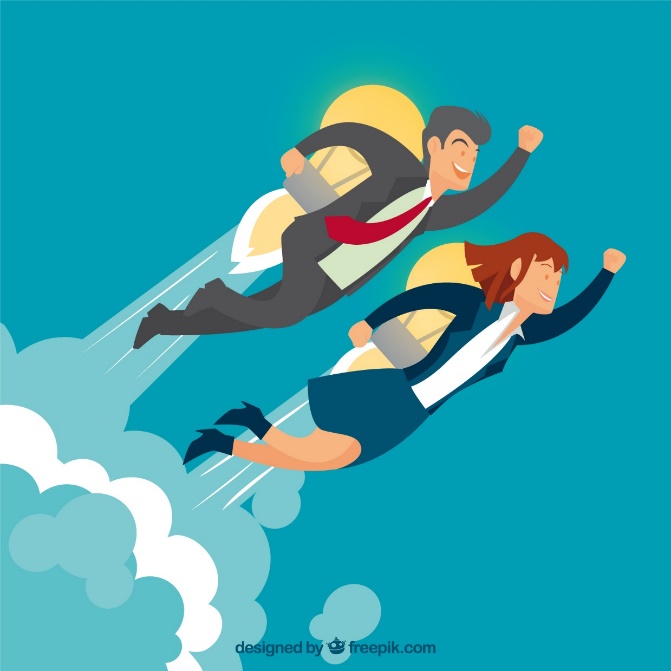 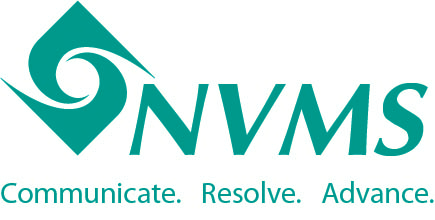 Thank you
Tracey Cairnie, tcairnie@corevisionllc.com, (571) 214-3692
Owner, CoreVision, LLC; Trainer, Coach & Mediator, NVMS
Megan Johnston, director@nvms.us, (703) 865-7260
Executive Director, NVMS
Feel free to contact us with questions!
Additional Resources
Glaser, Judith E. Conversational Intelligence. How Great Leaders Build Trust and Get Extraordinary Results.  (2014). 
Kaye, Beverly and Giulioni, Julie Winkle. Help Them Grow or Watch Them Go. (2012).
Stone, Douglas and Heen, Sheila. Thanks for the Feedback: The Science and Art of Receiving Feedback Well. (2015)